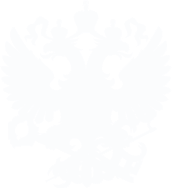 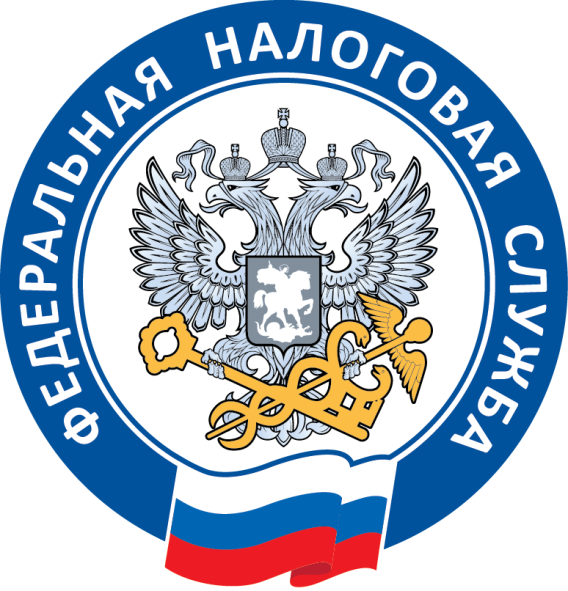 Ведущий специалист-эксперт отдела работы с налогоплательщиками
УФНС России по Ханты-Мансийскому автономному округу – Югре 
Сафронова А.А.
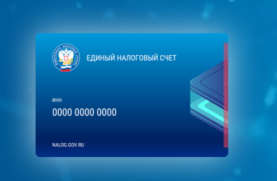 О способах получения актуальной информации о ЕНС и особенностях предоставления услуг по бесплатному информированию
2023 ГОД
О СПОСОБАХ ПОЛУЧЕНИЯ АКТУАЛЬНОЙ ИНФОРМАЦИИ О ЕНС
ПРОМОСТРАНИЦА ФНС РОССИИ ЕНС
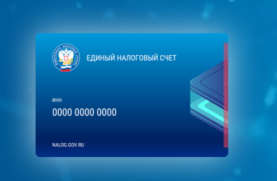 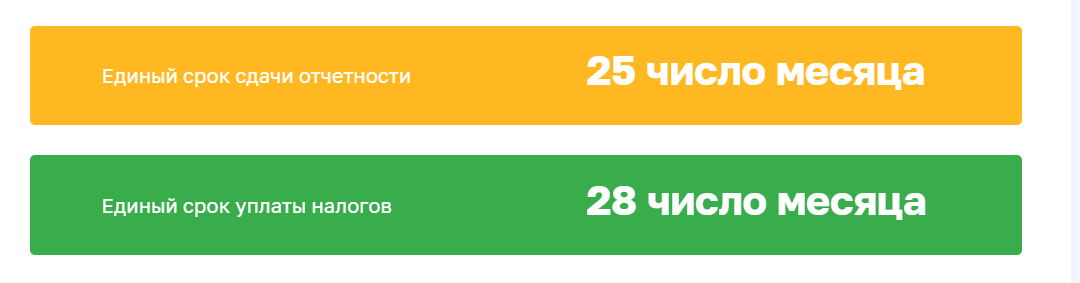 Помогает разобраться в нюансах перехода на ЕНС
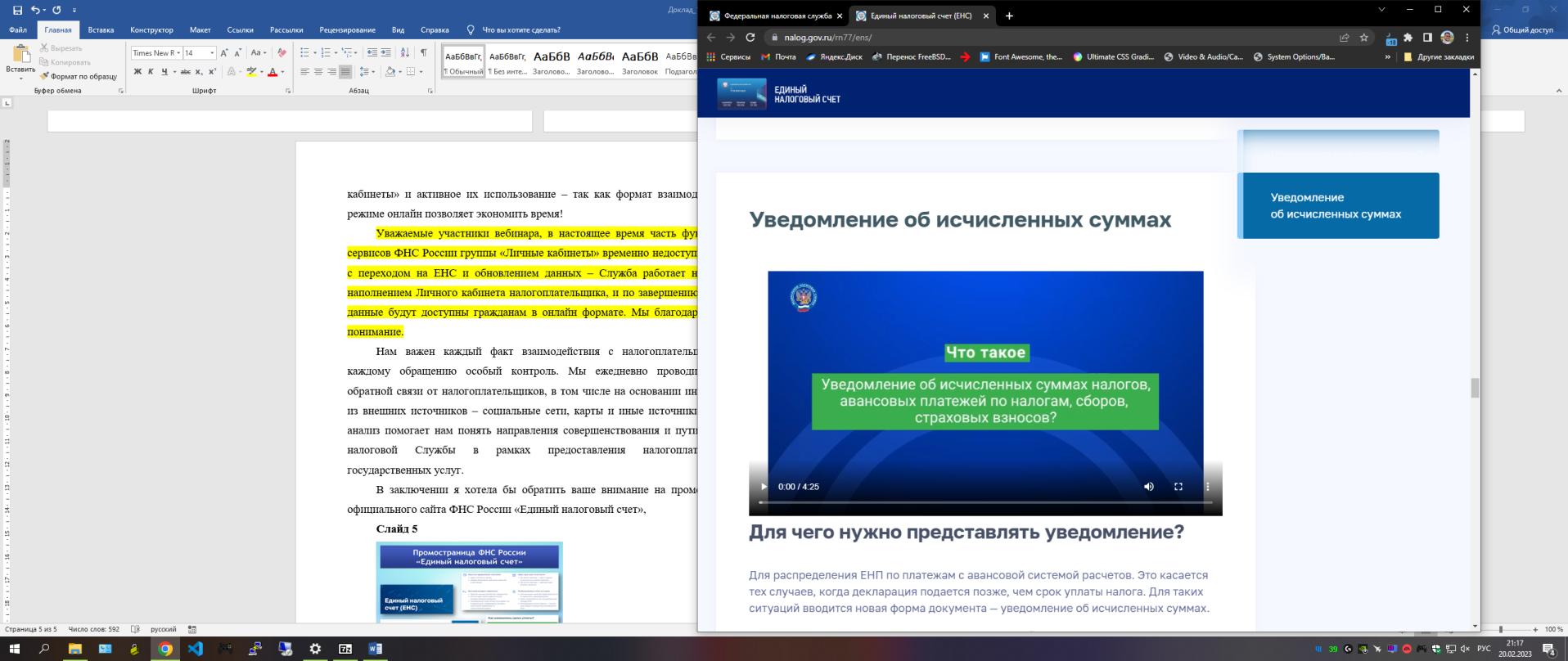 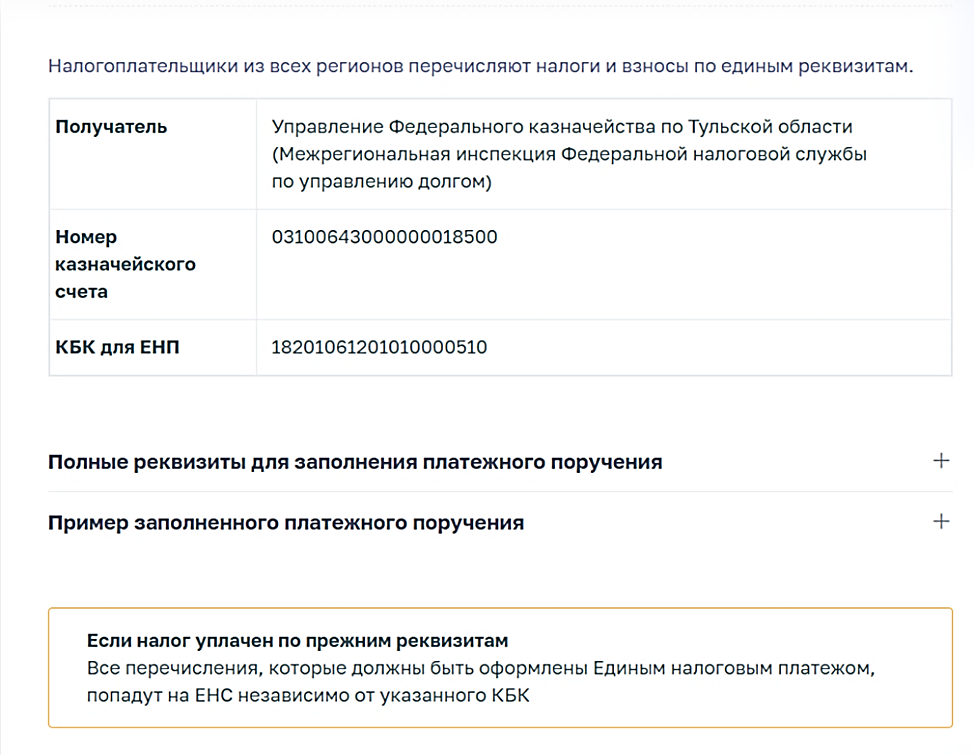 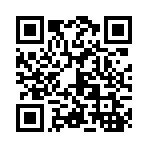 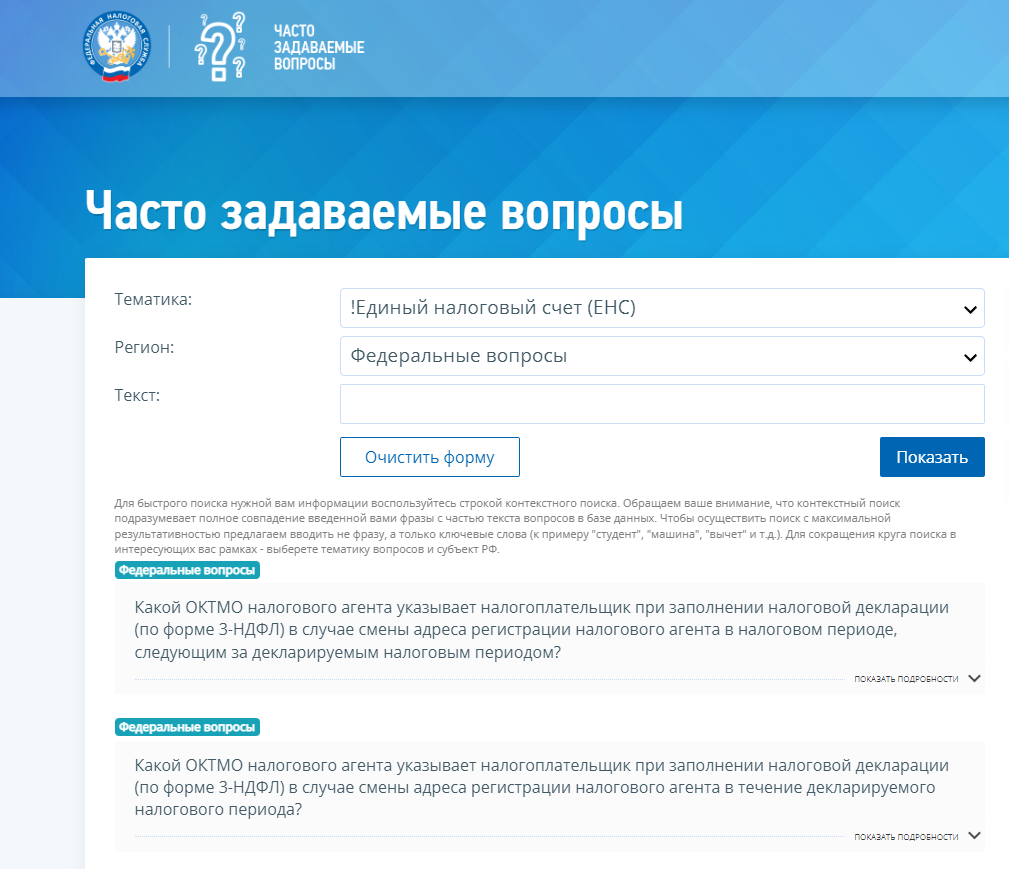 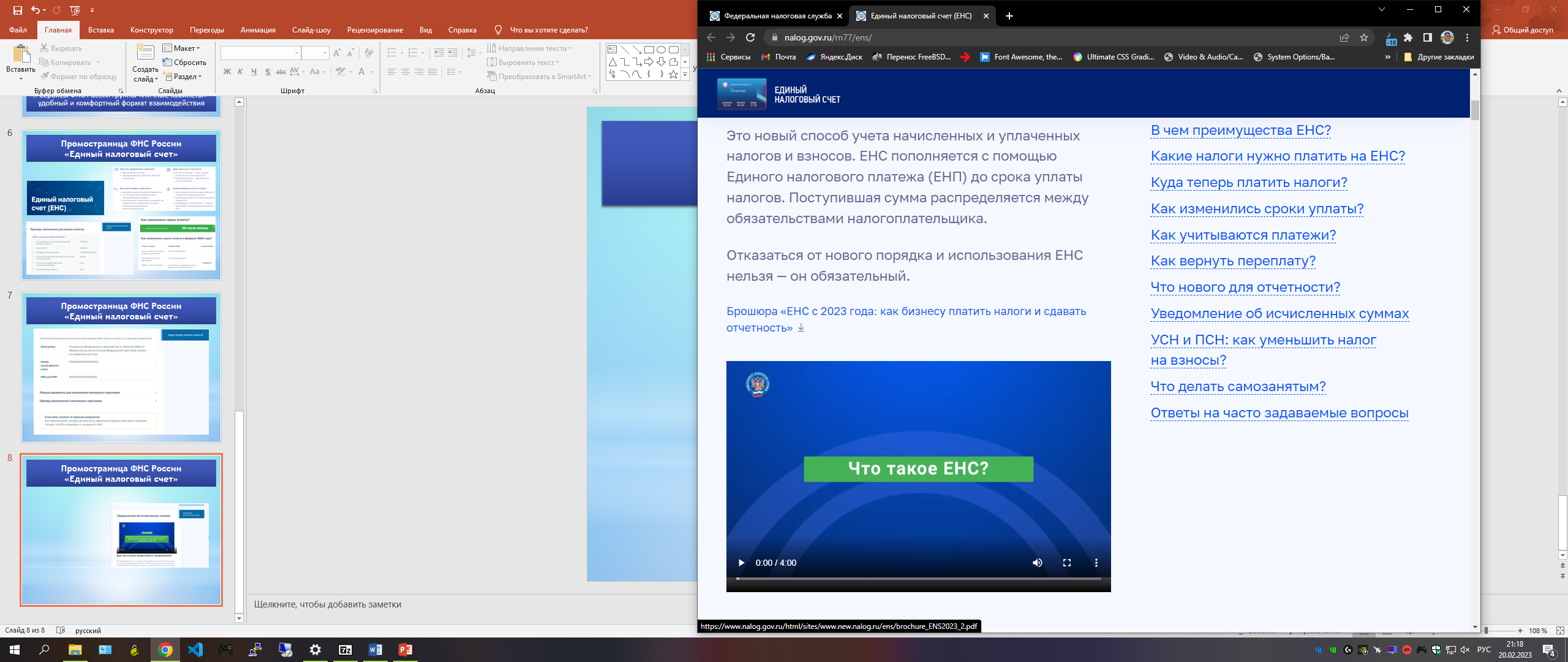 2
О СПОСОБАХ ПОЛУЧЕНИЯ АКТУАЛЬНОЙ ИНФОРМАЦИИ О ЕНС
РОБОТ-ПОМОЩНИК ПО ЕНС ПОМОЖЕТ НЕ ДОПУСТИТЬ ОШИБКИ
ПРОМОСТРАНИЦА ФНС РОССИИ:ОШИБКИ
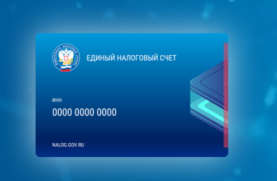 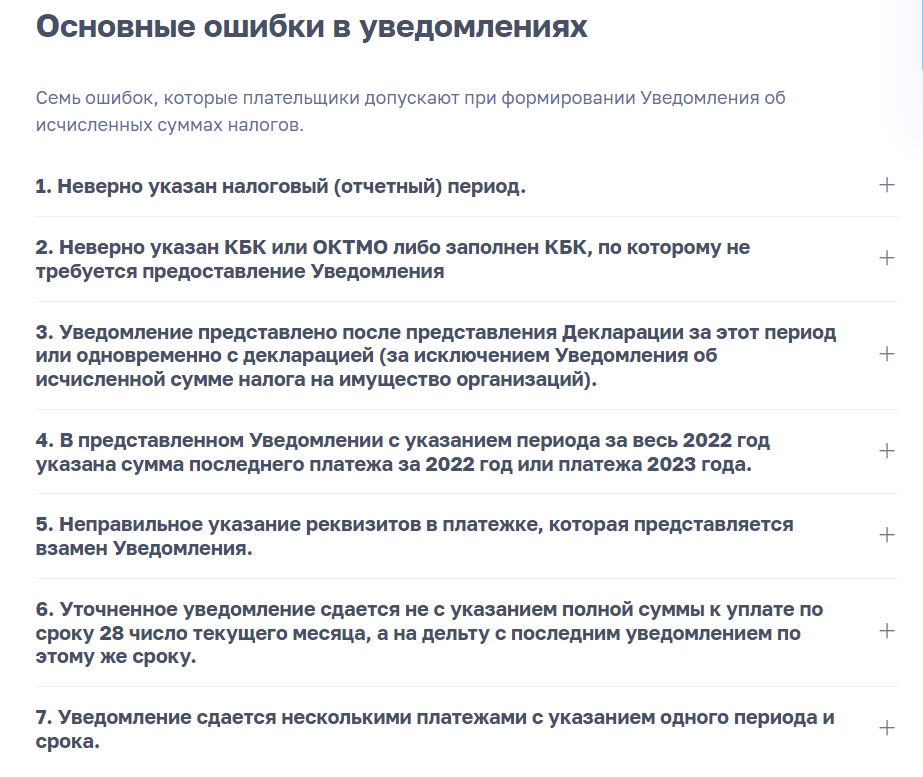 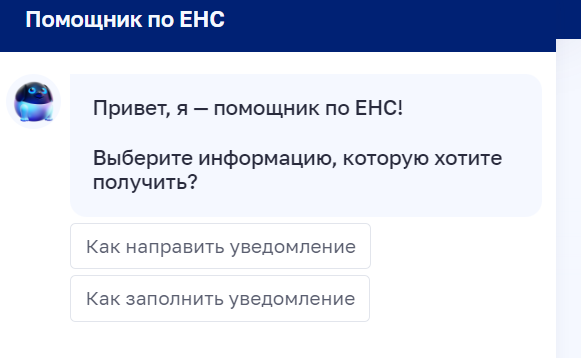 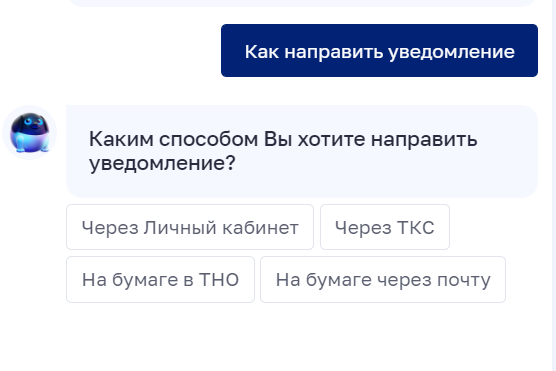 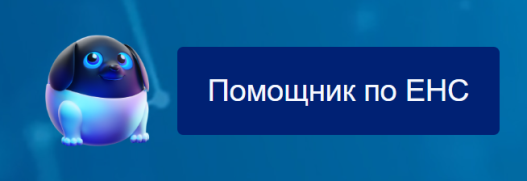 3
О СПОСОБАХ ПОЛУЧЕНИЯ АКТУАЛЬНОЙ ИНФОРМАЦИИ О ЕНС
СЕРВИС «УПЛАТА НАЛОГОВ И ПОШЛИН»
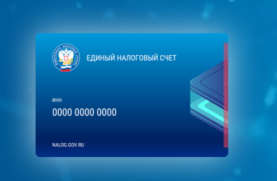 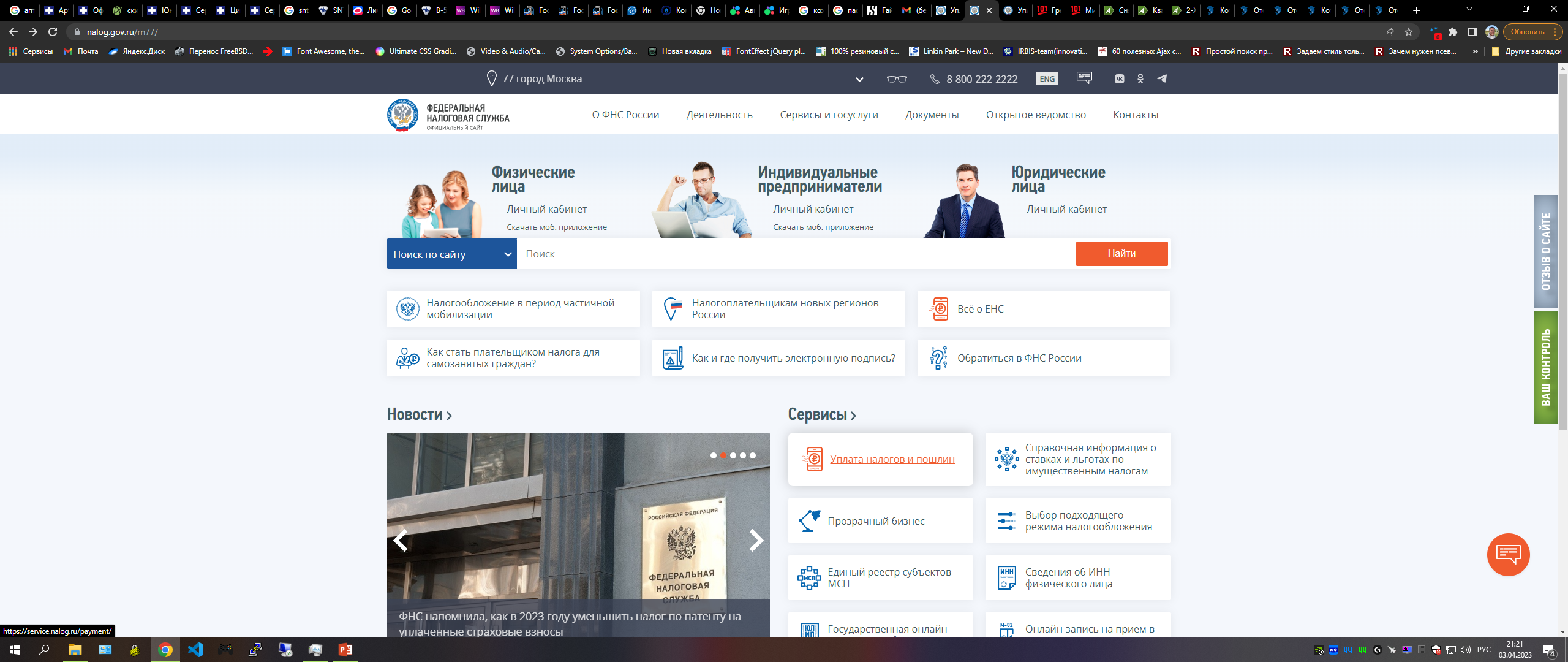 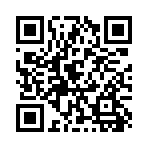 4
ОСОБЕННОСТИ ПРЕДОСТАВЛЕНИЯ УСЛУГ 
ПО БЕСПЛАТНОМУ ИНФОРМИРОВАНИЮ
ИНФОРМАЦИОННОЕ ОБСЛУЖИВАНИЕ НАЛОГОПЛАТЕЛЬЩИКОВ
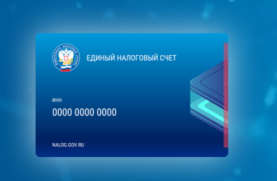 ОсобенностИ:

Справки ВЫДАЮТСЯ на дату формирования

Сведения о задолженности на конкретную дату

Данные в ЛК 28 числа отображаются по состоянию на 27 число месяца

ЕСЛИ ДАТА ЗАПРОСА – 28 ЧИСЛО, ТО справки формируются на следующий рабочий день.
НОВОЕ
НОВОЕ
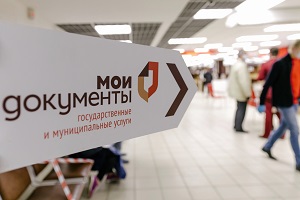 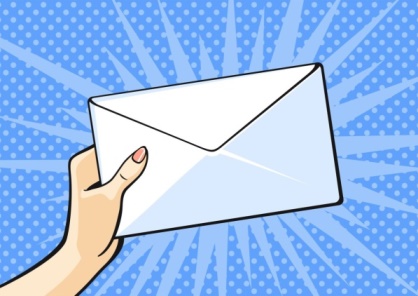 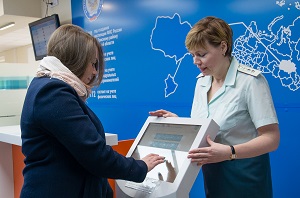 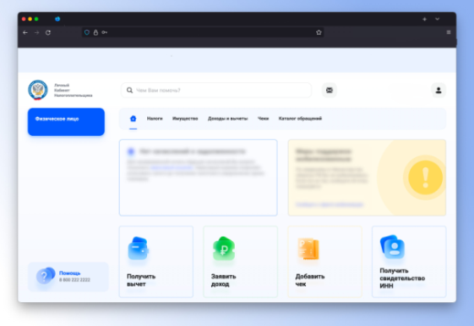 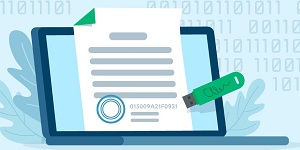 НОВОЕ
5
О СПОСОБАХ ПОЛУЧЕНИЯ АКТУАЛЬНОЙ ИНФОРМАЦИИ О ЕНС
НОВЫЕ ФОРМЫ ЗАПРОСОВ НА РЕЗУЛЬТАТЫ ИОН
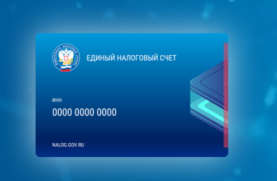 Запрос на предоставление услуг ИОН
(Код запроса от «3» до «9»)

КНД ЗАЯВЛЕНИЯ 1166507
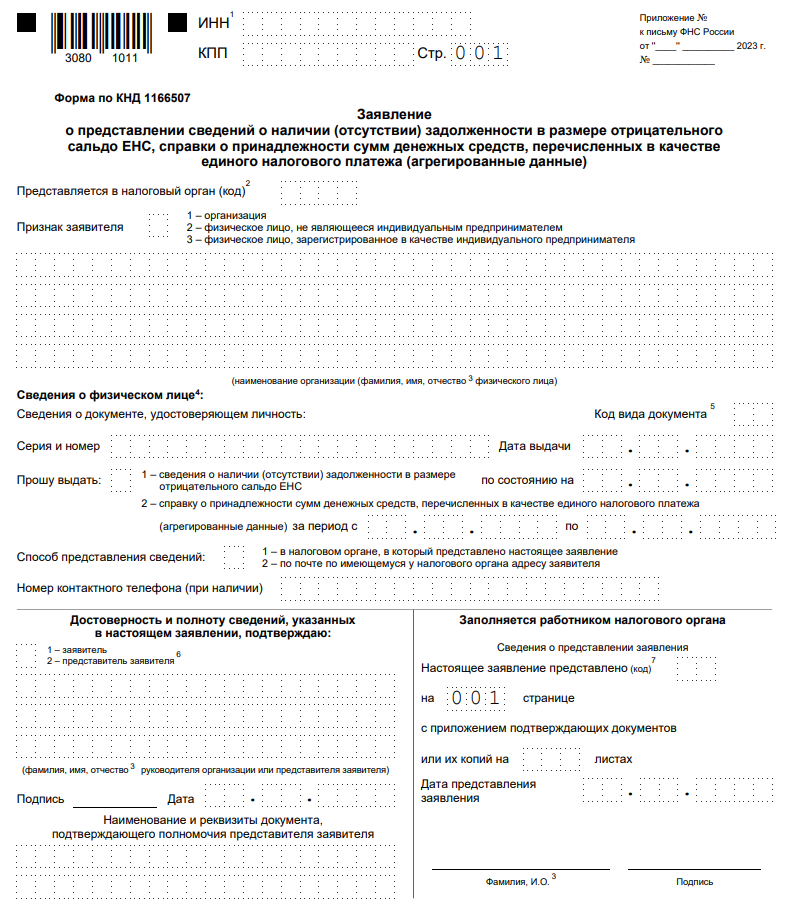 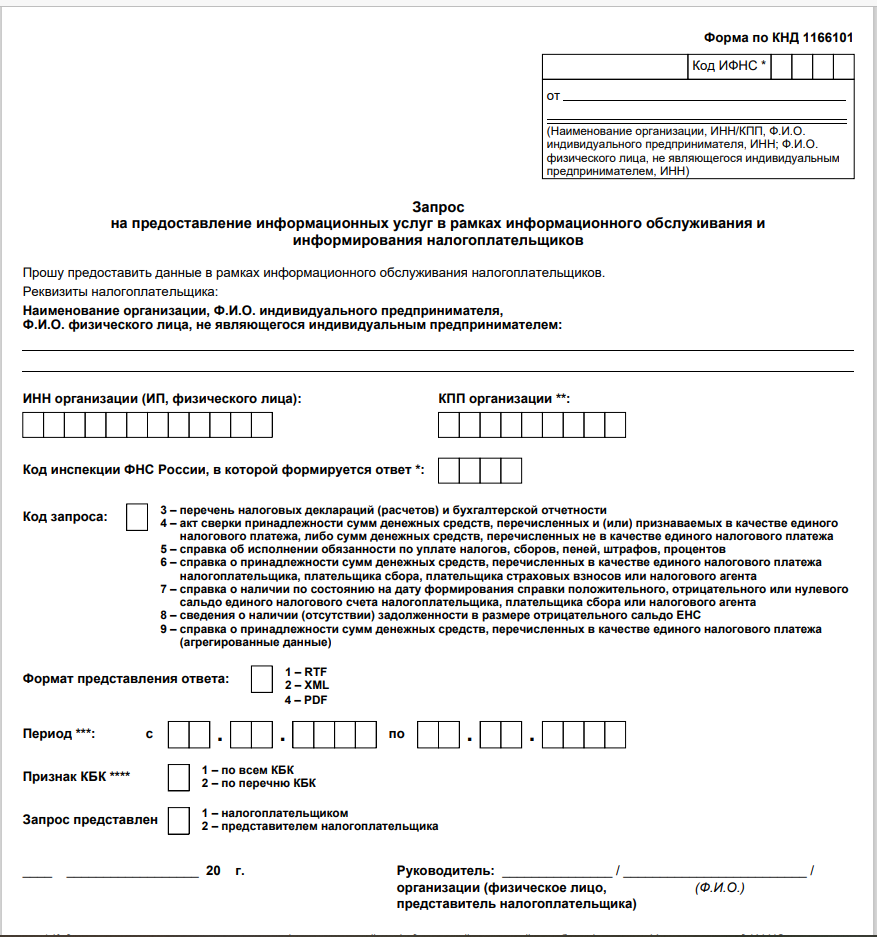 СВЕДЕНИЯ О ЗАДОЛЖЕННОСТИ ИЛИ СПРАВКА
О ПРИНАДЛЕЖНОСТИ 
(Код запроса «1» и «2»)

КНД ЗАЯВЛЕНИЯ 1166507
6
О СПОСОБАХ ПОЛУЧЕНИЯ АКТУАЛЬНОЙ ИНФОРМАЦИИ О ЕНС
ЛИЧНЫЙ КАБИНЕТ ФИЗИЧЕСКОГО ЛИЦА (МОБ. ВЕРСИЯ)
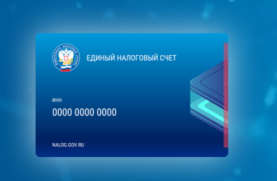 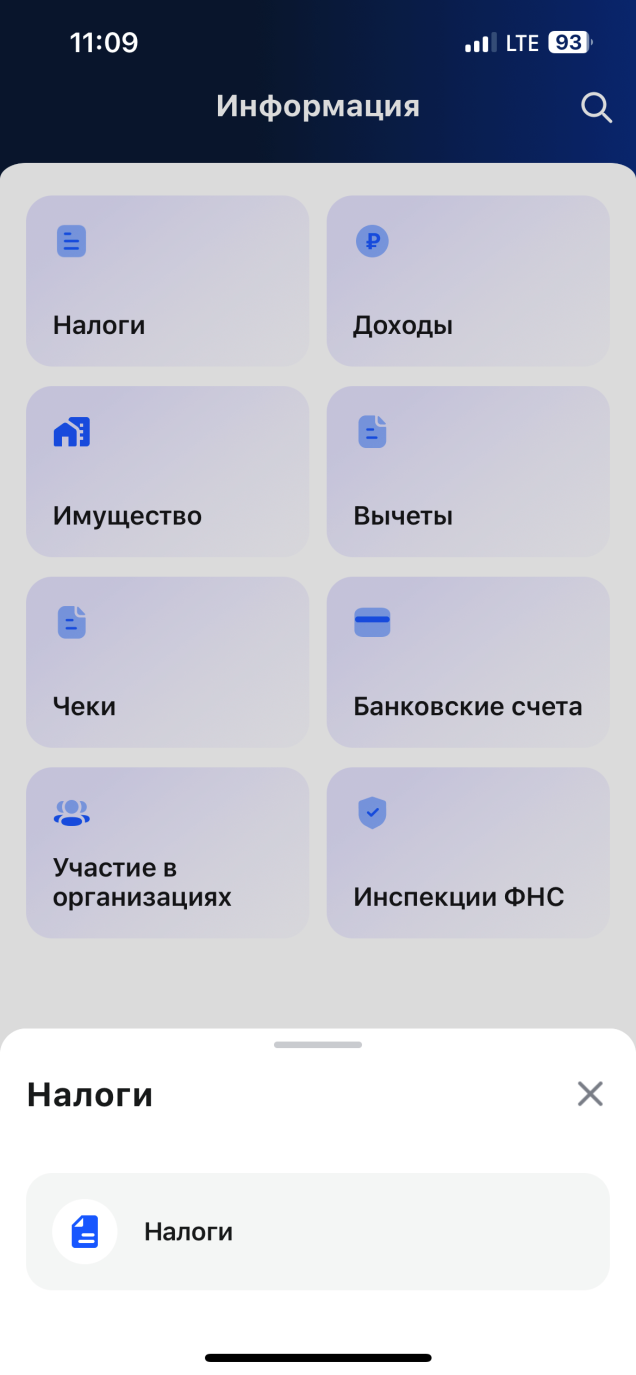 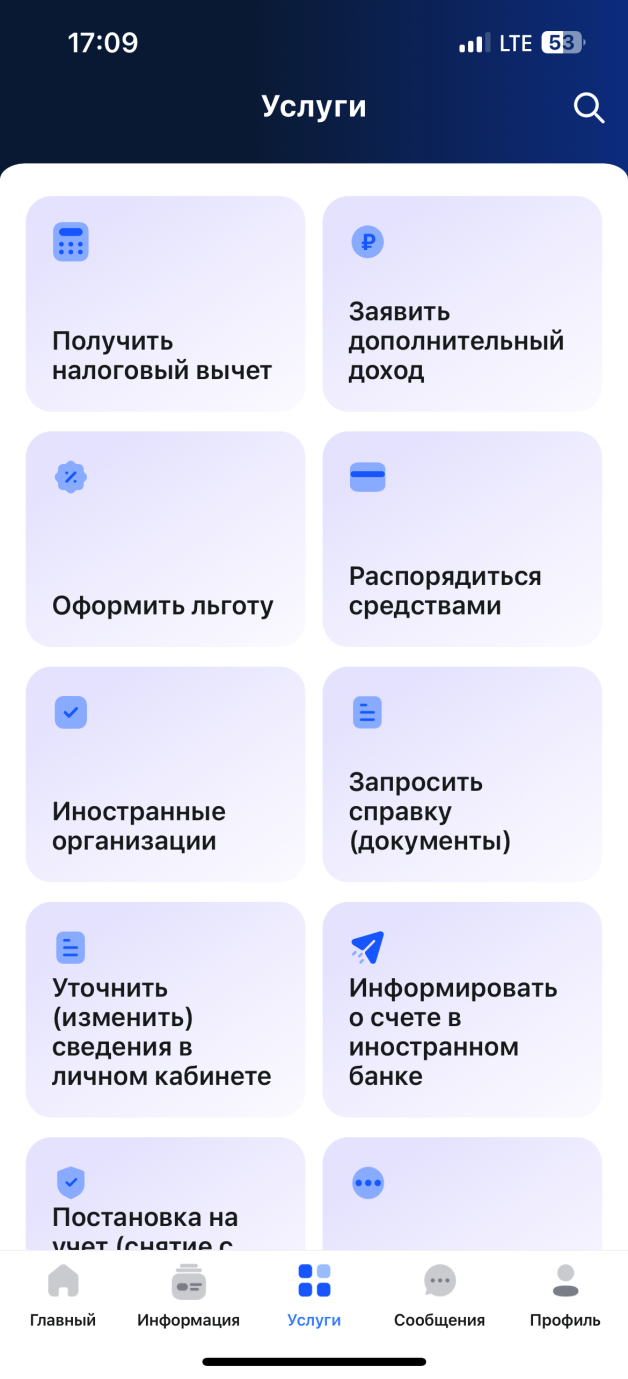 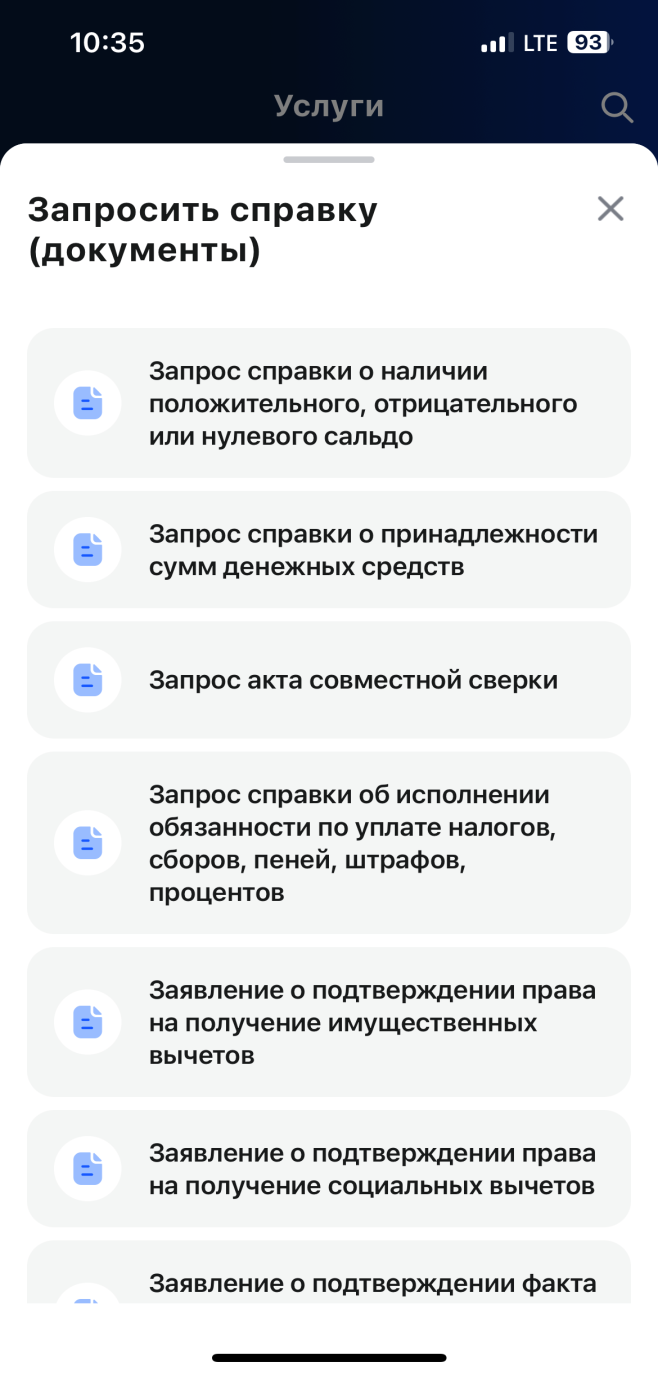 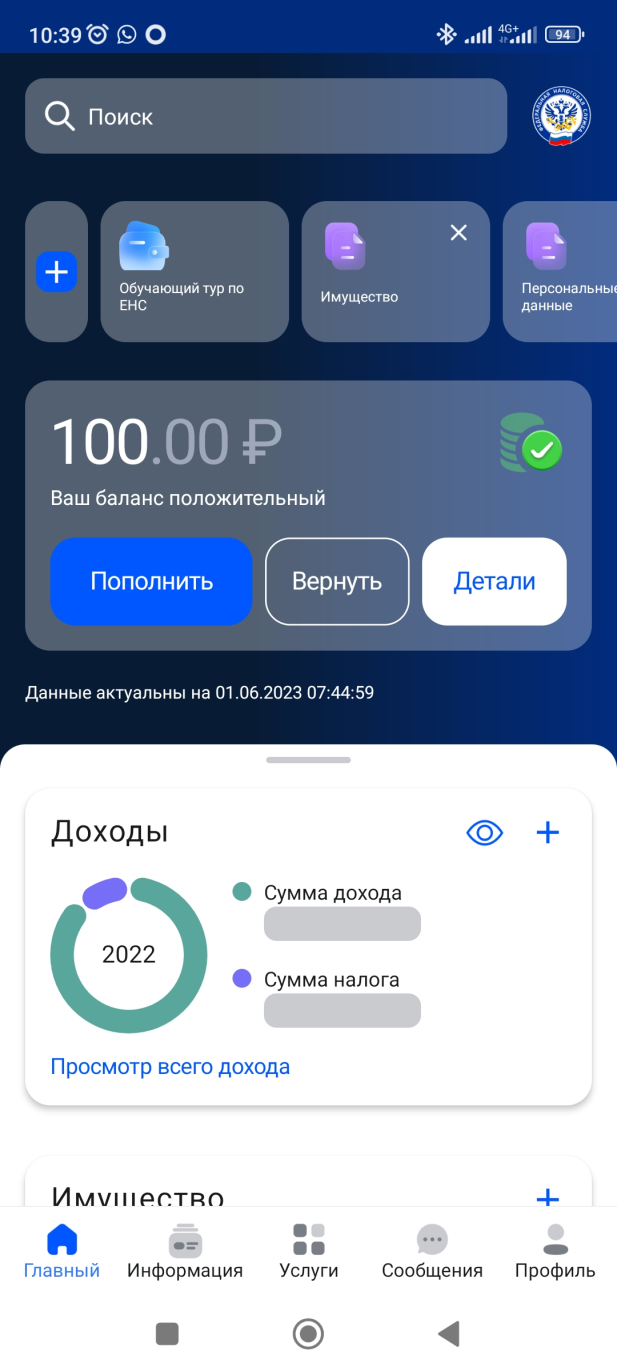 7
ОСОБЕННОСТИ ПРЕДОСТАВЛЕНИЯ УСЛУГ 
ПО БЕСПЛАТНОМУ ИНФОРМИРОВАНИЮ
СПОСОБЫ ОБРАЩЕНИЯ ПО ВОПРОСАМ ЕНС
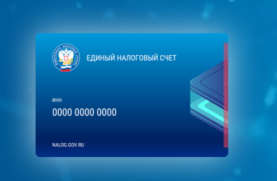 Официальный сайт ФНС России
NALOG.GOV.RU
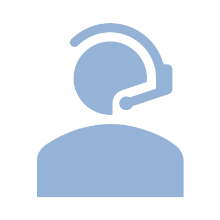 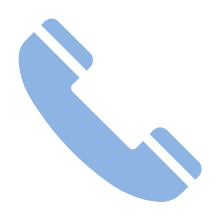 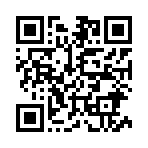 .
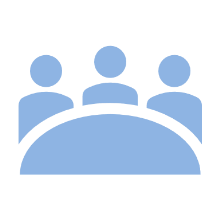 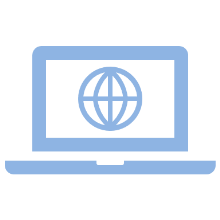 8
ОСОБЕННОСТИ ПРЕДОСТАВЛЕНИЯ УСЛУГ 
ПО БЕСПЛАТНОМУ ИНФОРМИРОВАНИЮ
АНОНСЫ МЕРОПРИЯТИЙ ДЛЯ НАЛОГОПЛАТЕЛЬЩИКОВ
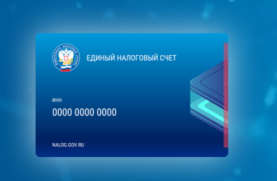 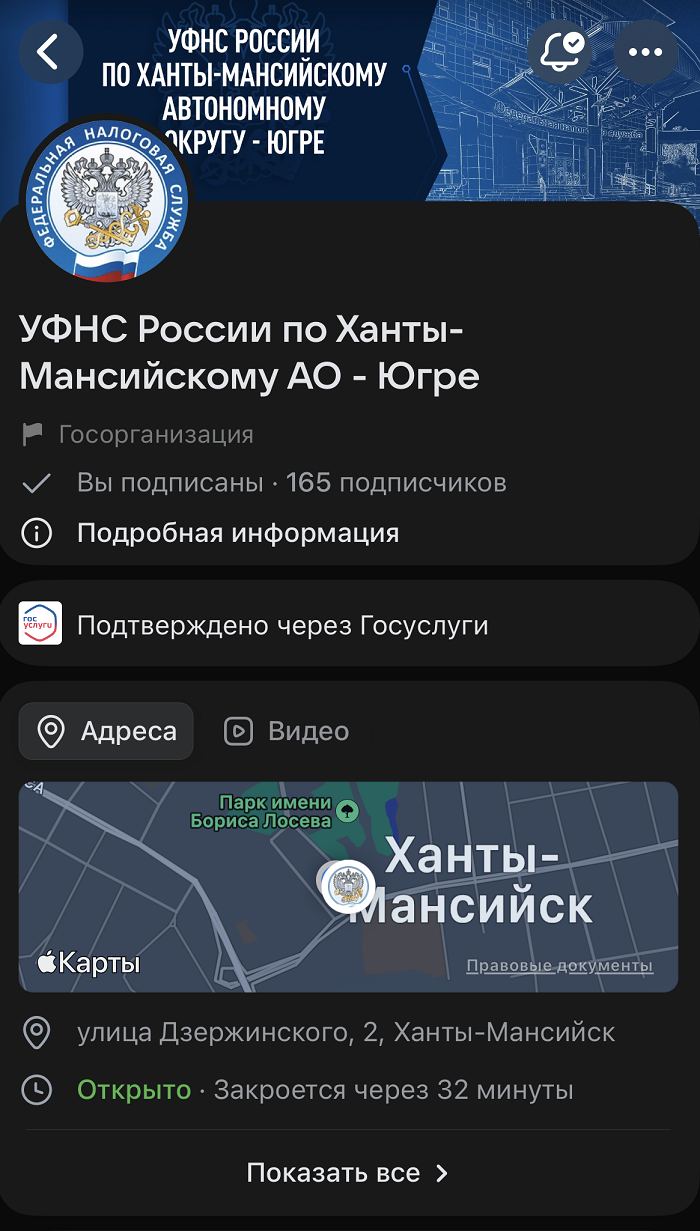 График мероприятий для налогоплательщиков
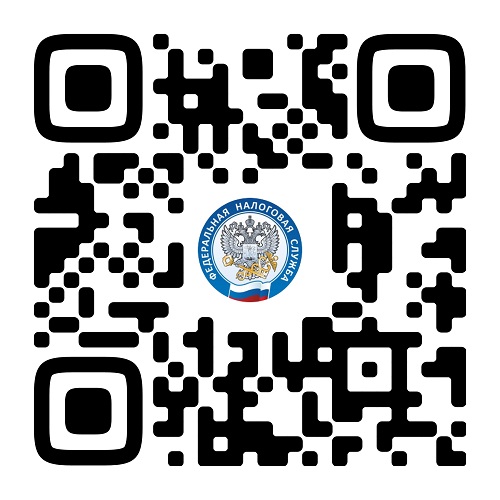 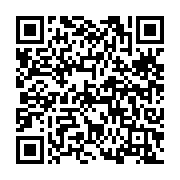 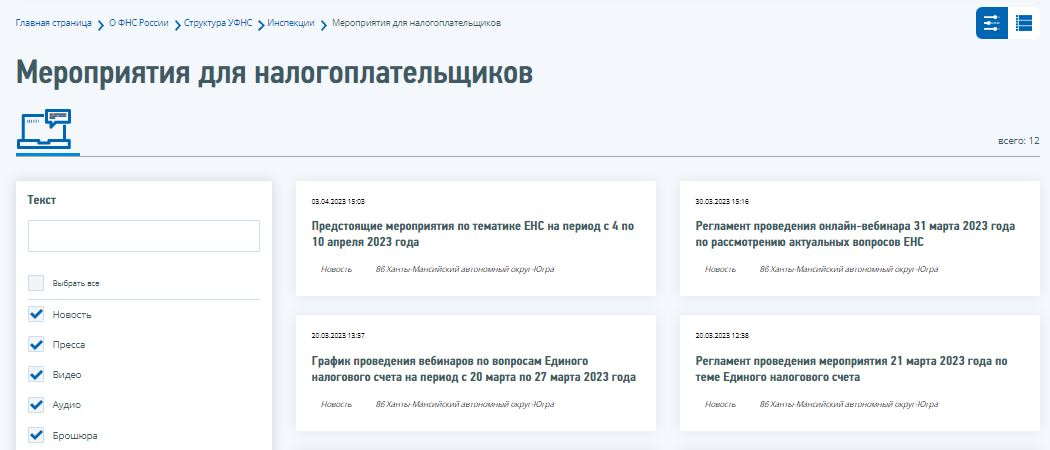 9